Israël/Palestine, foyer de tensions et conflits.
SCHEMAS
I) Des conflits historiques
La fin du mandat britannique
Palestine britannique
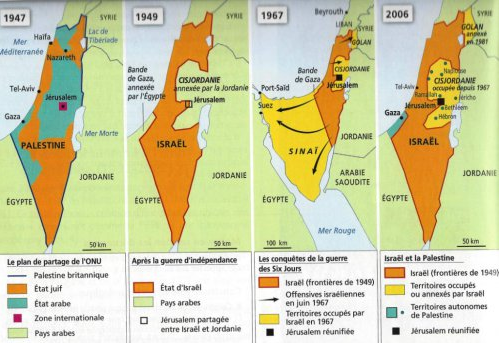 Syrie
Plan de partage de l’ONU
Jérusalem
Statut international
Etat juif
Jordanie
Etat arabe
Une situation conflictuelle
Egypte
Etat voisin arabe hostile au projet
Syrie
a) 1947 : le plan de partage de l’ONU
Etat d’Israel
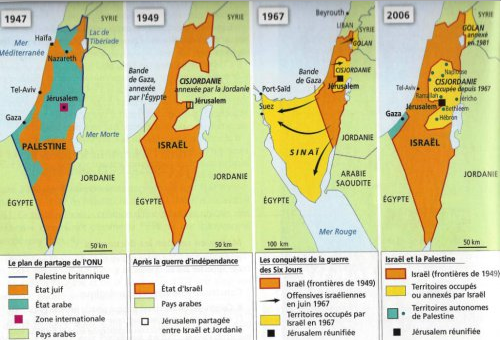 Jérusalem partagée
J E
Cisjordanie
J O
Territoires annexés par les pays arabes voisins
Jordanie
Gaza
Egypte
b) 1949 : la situation après la guerre d’indépendance
Golan
Syrie
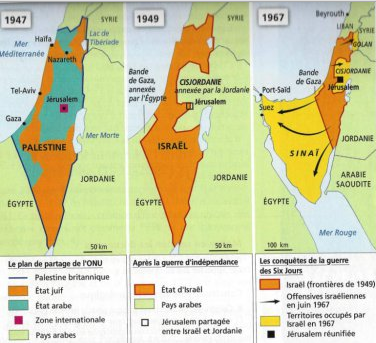 Syrie
Pays vaincus par Israël
Territoires occupés
J E
Cisjordanie
Annexion de la J E dont la vieille ville
Jordanie
Jérusalem déclarée capitale indivisible
Gaza
Sinaï
Egypte
c) 1967 : la « Guerre des 6 jours » et les territoires occupés
II) Des conflits et tensions qui persistent
Hezbollah
Syrie
Cisjordanie
Iran
2005
Hamas
Gaza
Des efforts de paix?
Israël menacé
Israël réprouvé
Zone de territoires autonomes palestiniens (accords d’Oslo)
Guerres asymétriques
Menace aux frontières
Colonisation
Syrie
Retrait  israélien
Puissances hostiles
Annexion  contestée
« Mur de sécurité » ou « mur de la honte »?